Civil Rights Movement
1.  Segregation is legal – “Separate, but equal”
2.  Jim Crow laws
3.  Goals of NAACP:
1) End Segregation 
2) Protect voting right in the South
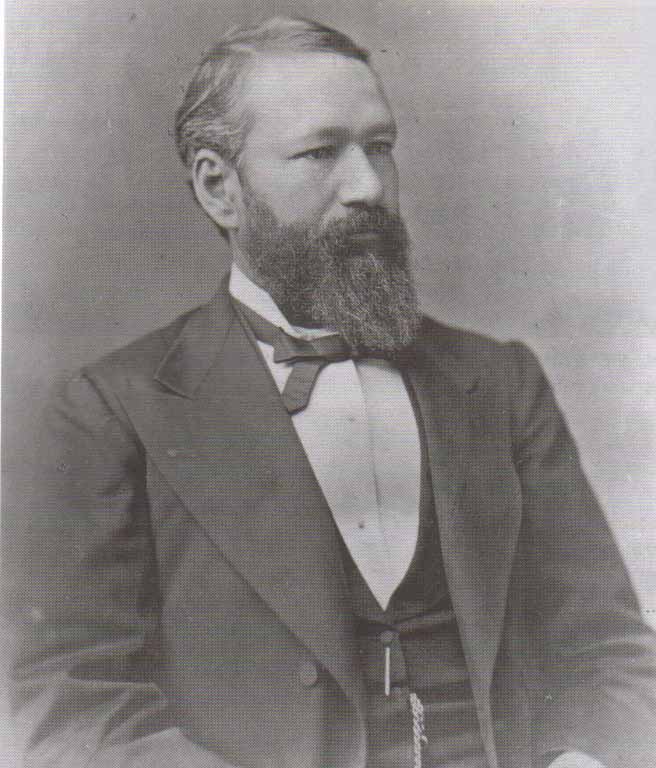 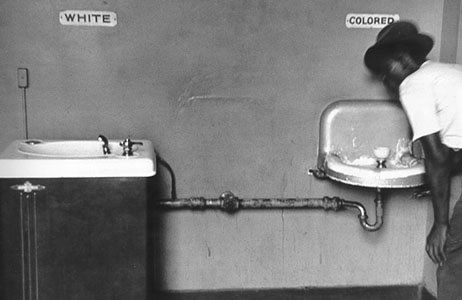 4.  Thurgood Marshall – chief counsel for NAACP
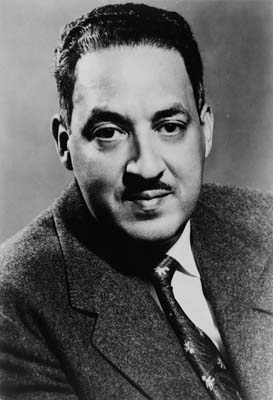 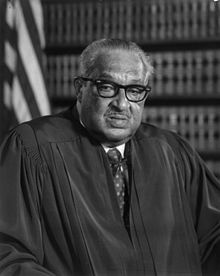 5.  Oliver Hill – Richmond attorney who headed legal defense team in VA
6.  Desegregation of Prince Edward County Schools
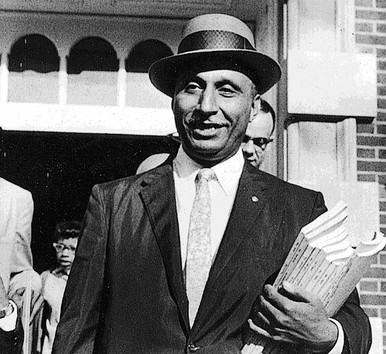 7.  Brown v. Board of Ed. Of Topeka (1954)
Supreme Court case – segregation in public schools was unconstitutional & must integrate
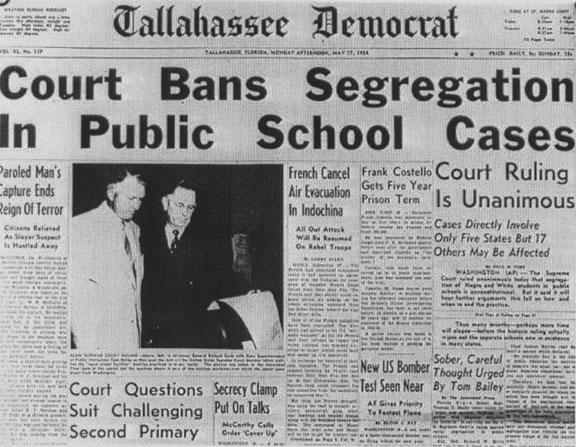 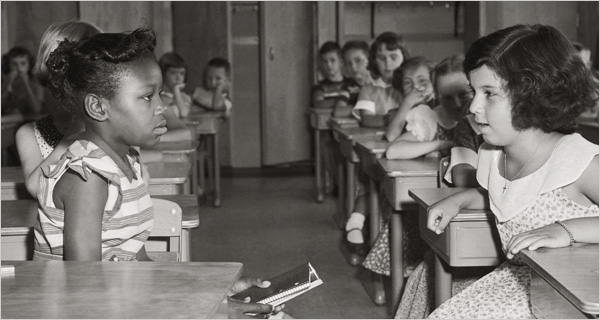 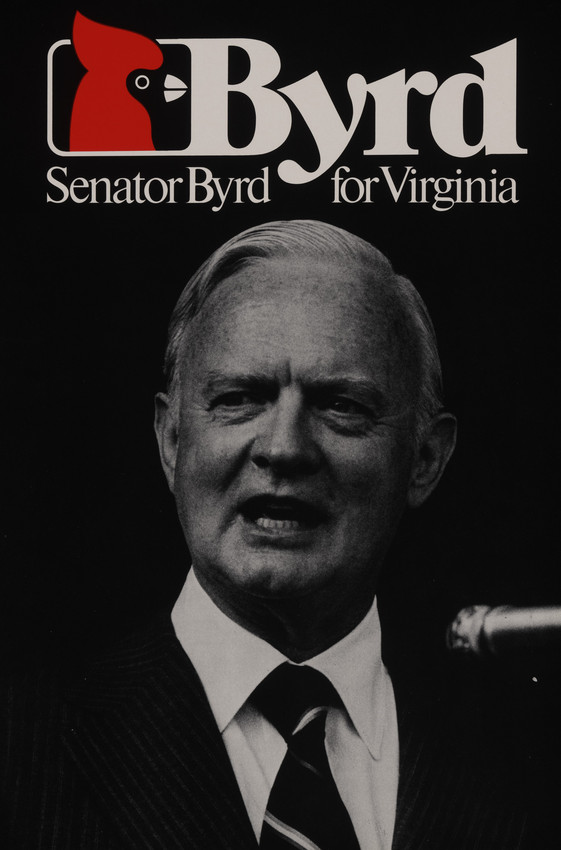 8.  VA & other southern states adopted policy of Massive Resistance
9.  Massive Resistance: closed schools rather than integrate
1)  White parents formed private schools
2)  “White Flight” from cities to the suburbs
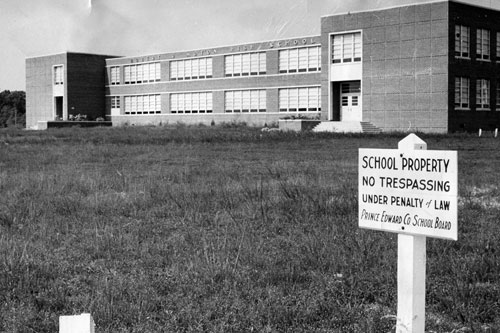 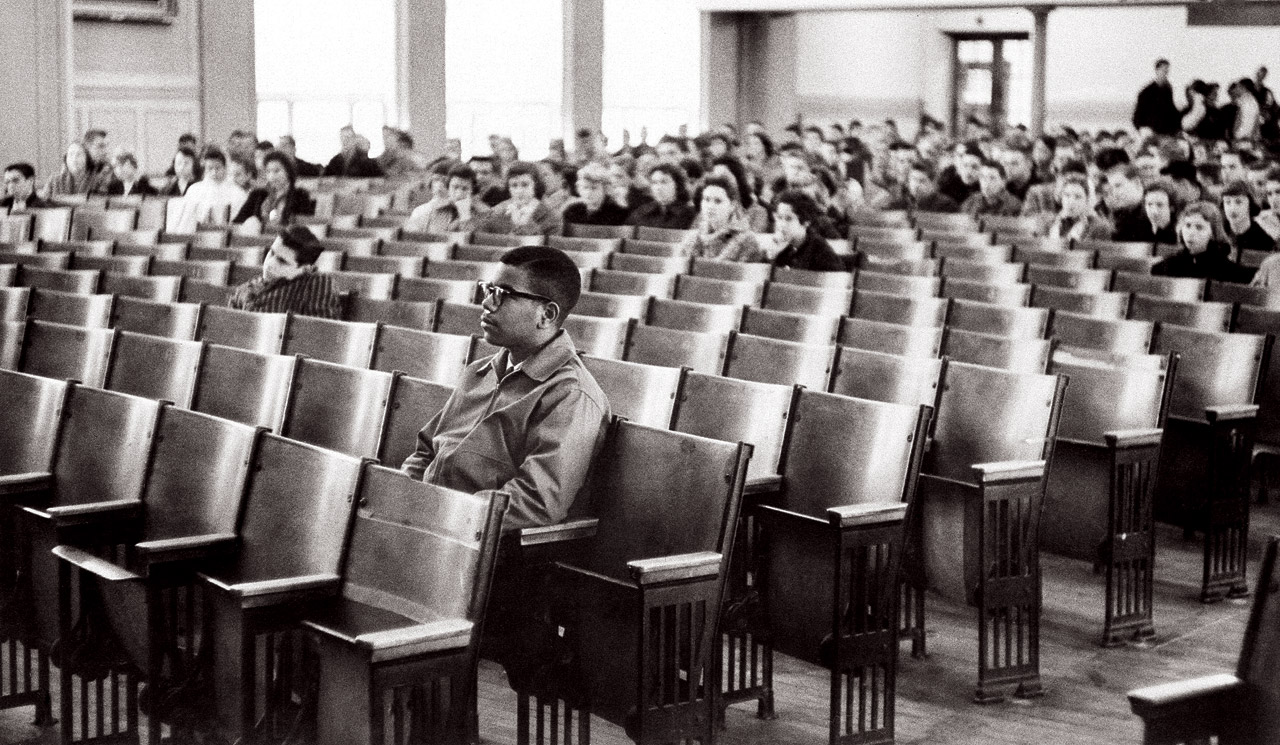 10.  Desegregate and Integrate = black and white children go to school together
11. YES
12.  W&L integrated in 1971.
Dr. King’s philosophy of non-violence (borrowed from Ghandi) 
Protesters don’t fight back  & don’t hate their attackers
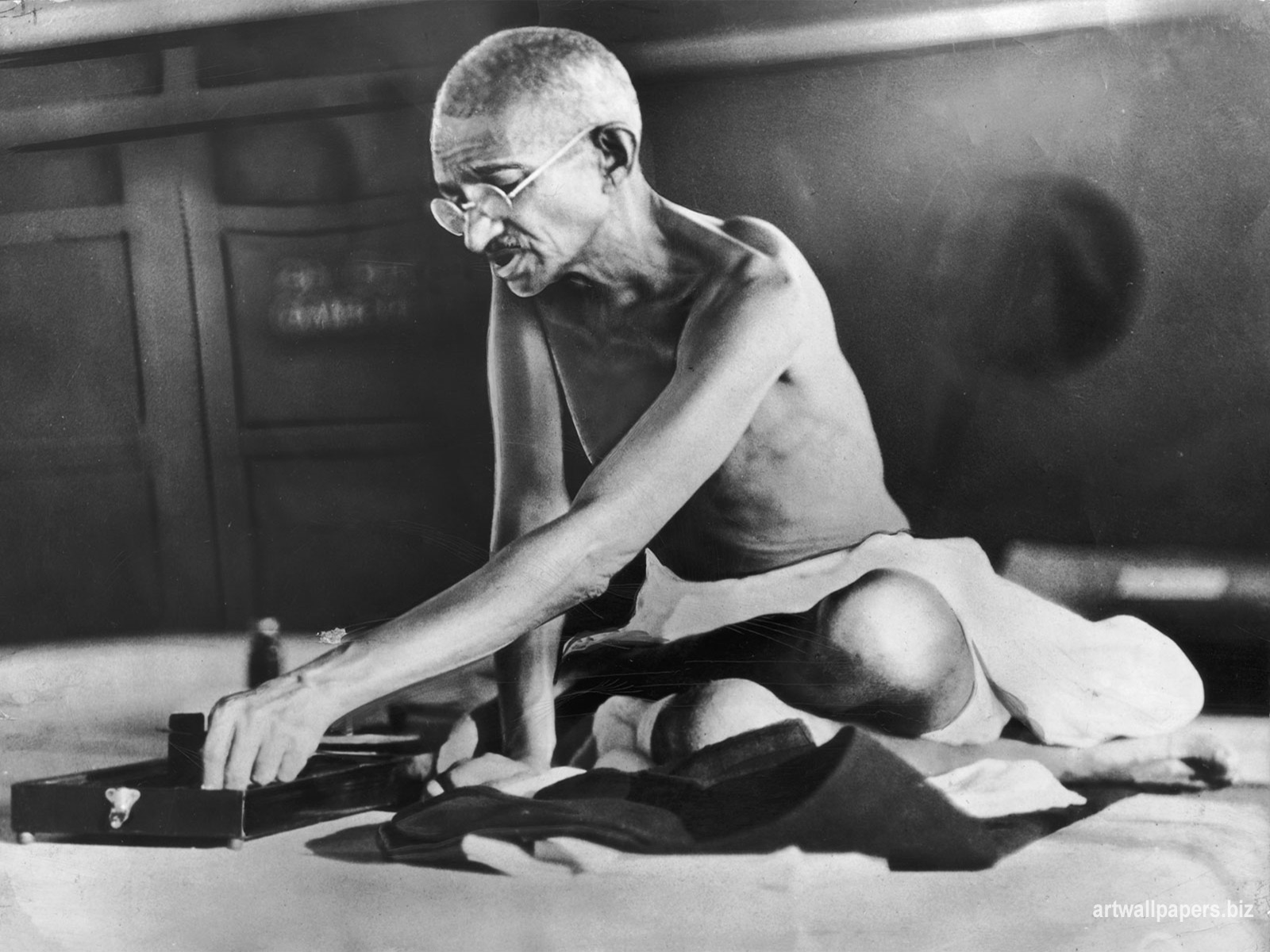 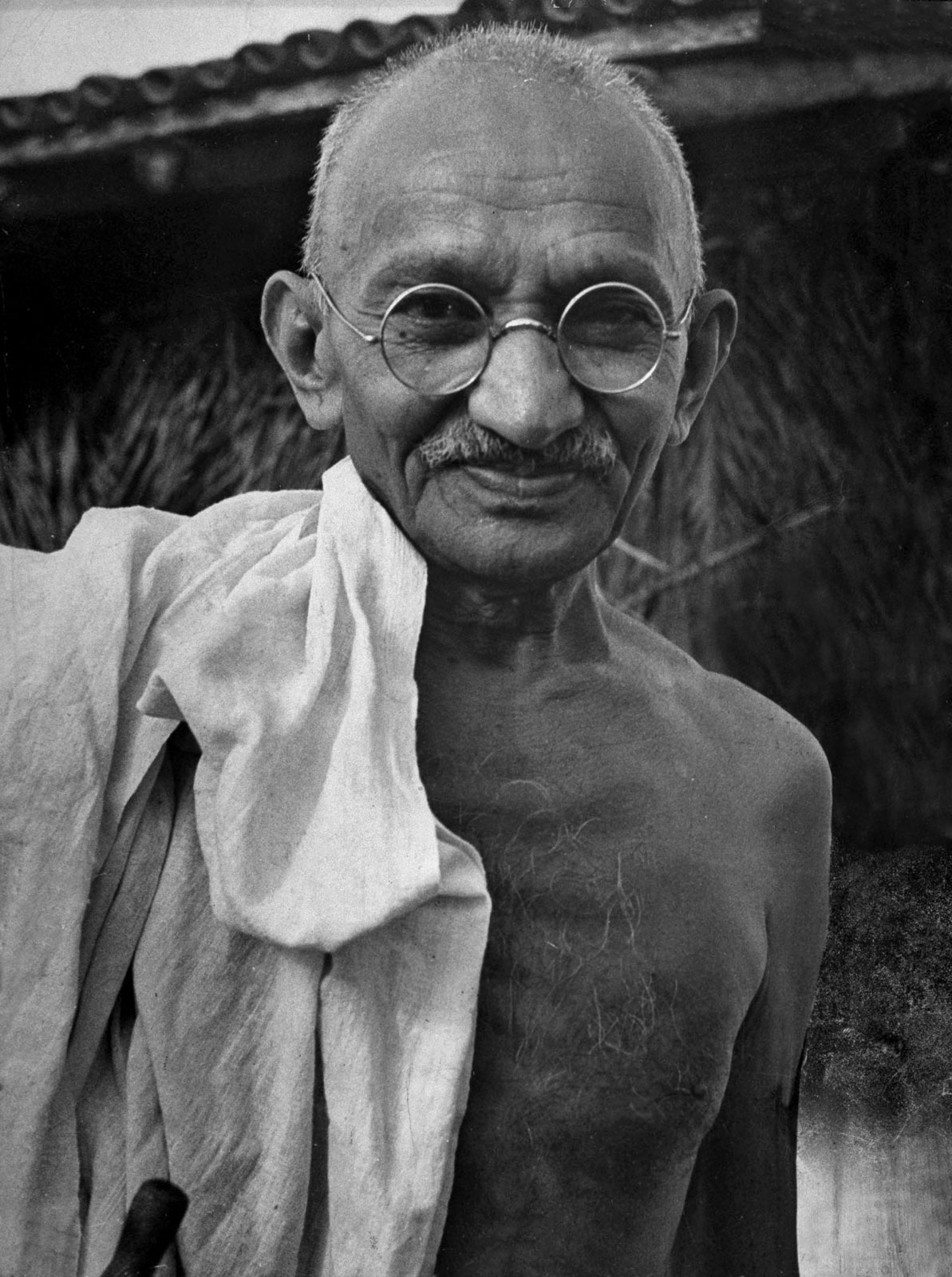 14.  Montgomery Bus Boycott (Alabama, 1955)
1)  Rosa Parks arrested for refusing to give up seat on a bus 
2)  Dr. King organized a boycott 
3)  Buses were desegregated
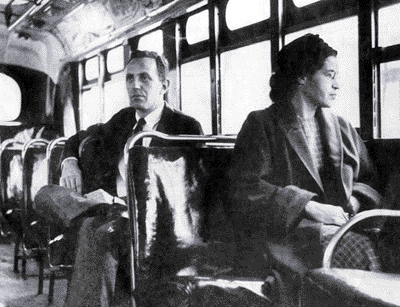 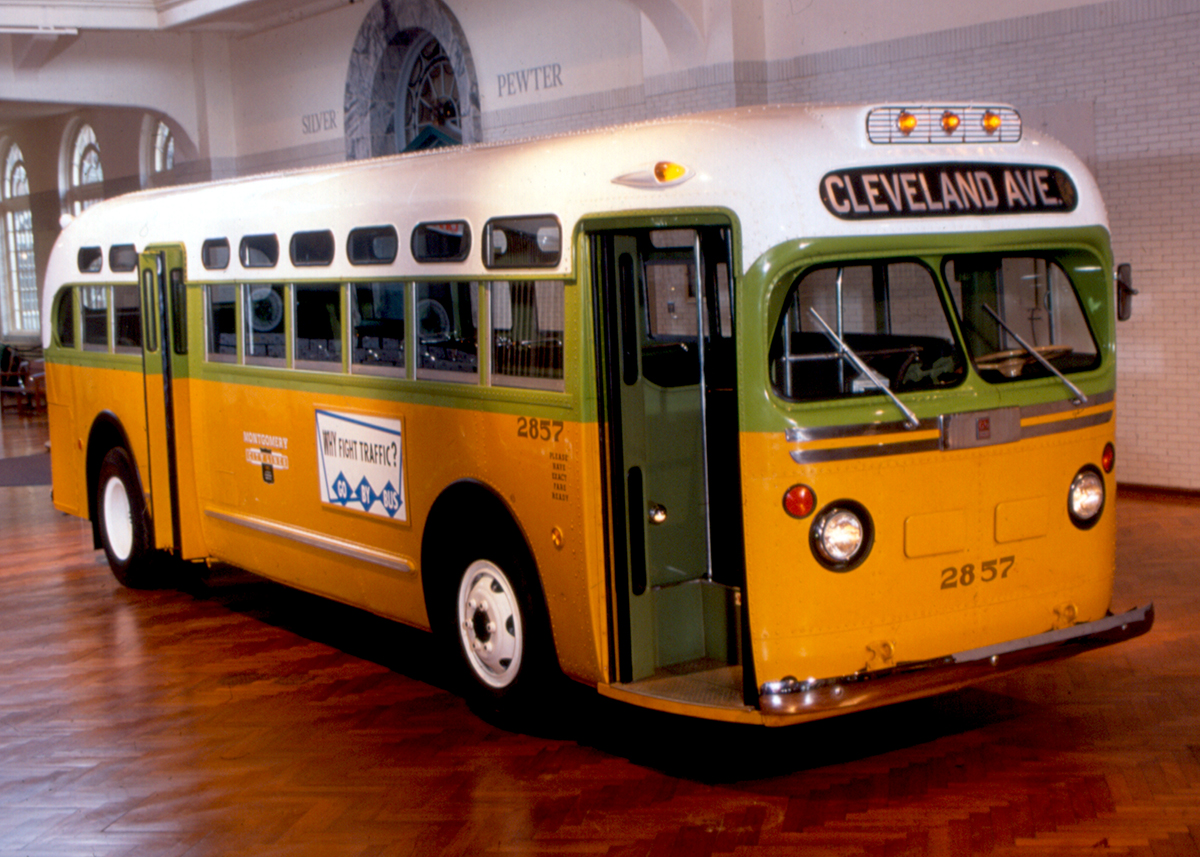 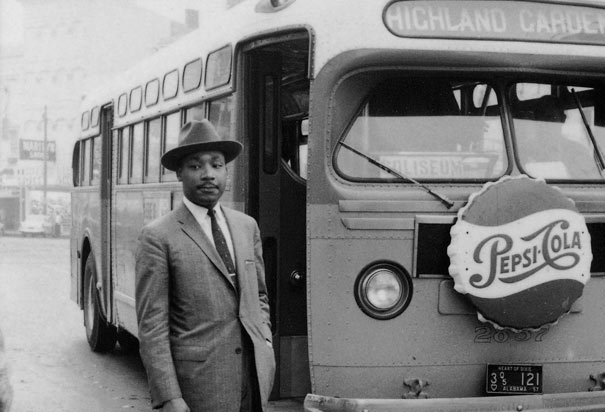 14.  “Letter from a Birmingham Jail”
Blacks cannot wait any longer for rights
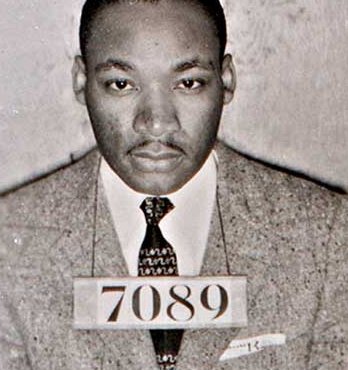 16.  Civil disobedience = refuse to obey unjust laws
(Ex. Sit-ins)
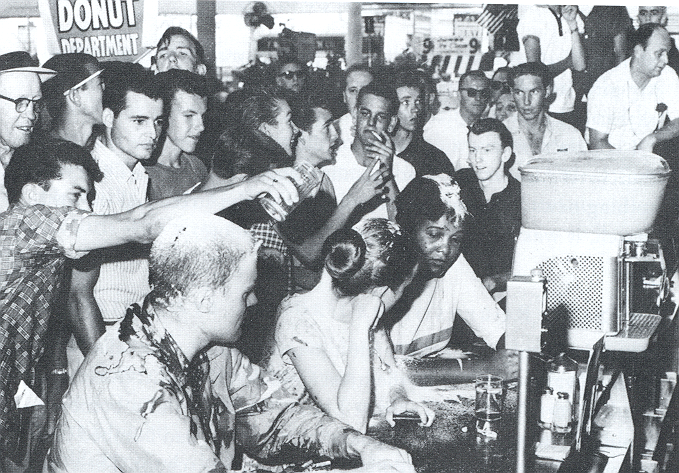 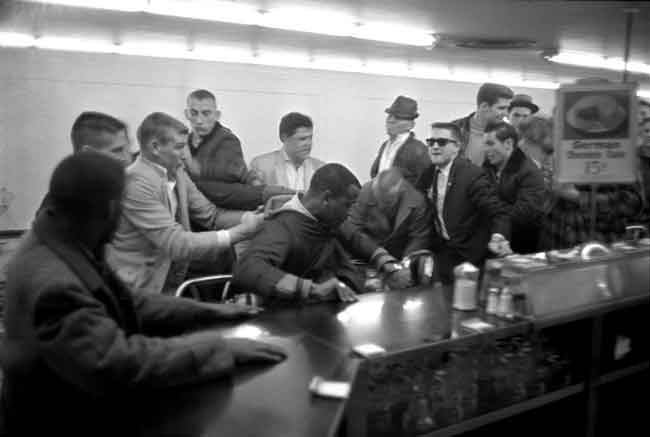 17.  Dr. King organized the march
-pressure JFK for a civil rights bill

18.  250,000 at Lincoln Memorial

19.  Dr. King = “I have a dream”
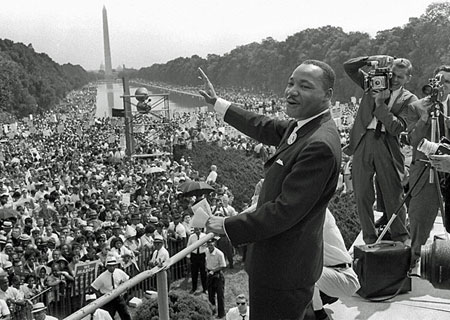 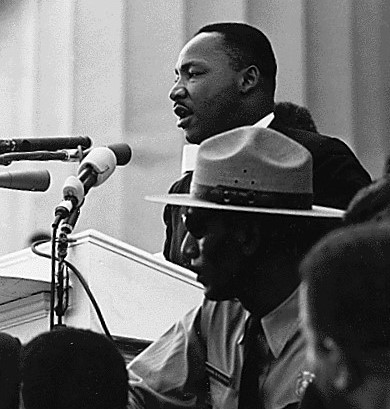 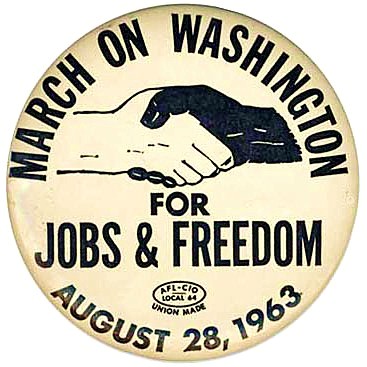 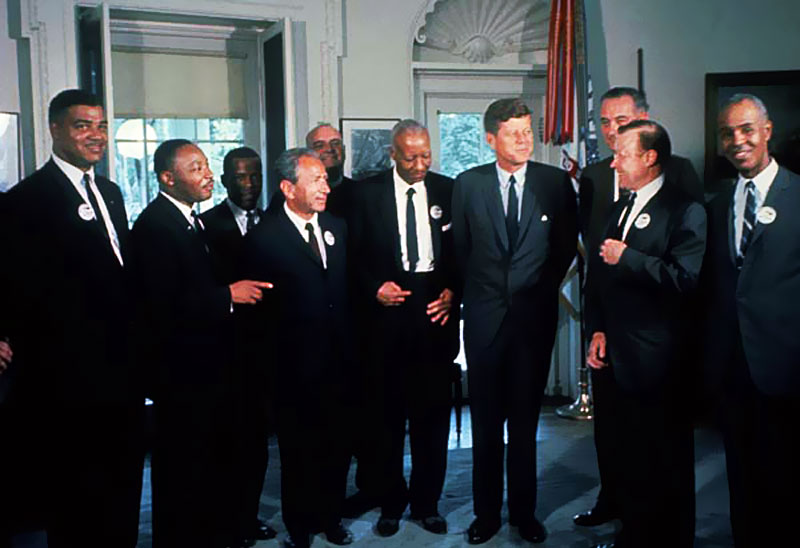 20.  JFK was assassinated & LBJ became president

21.  Lyndon B. Johnson helped pass civil rights laws.
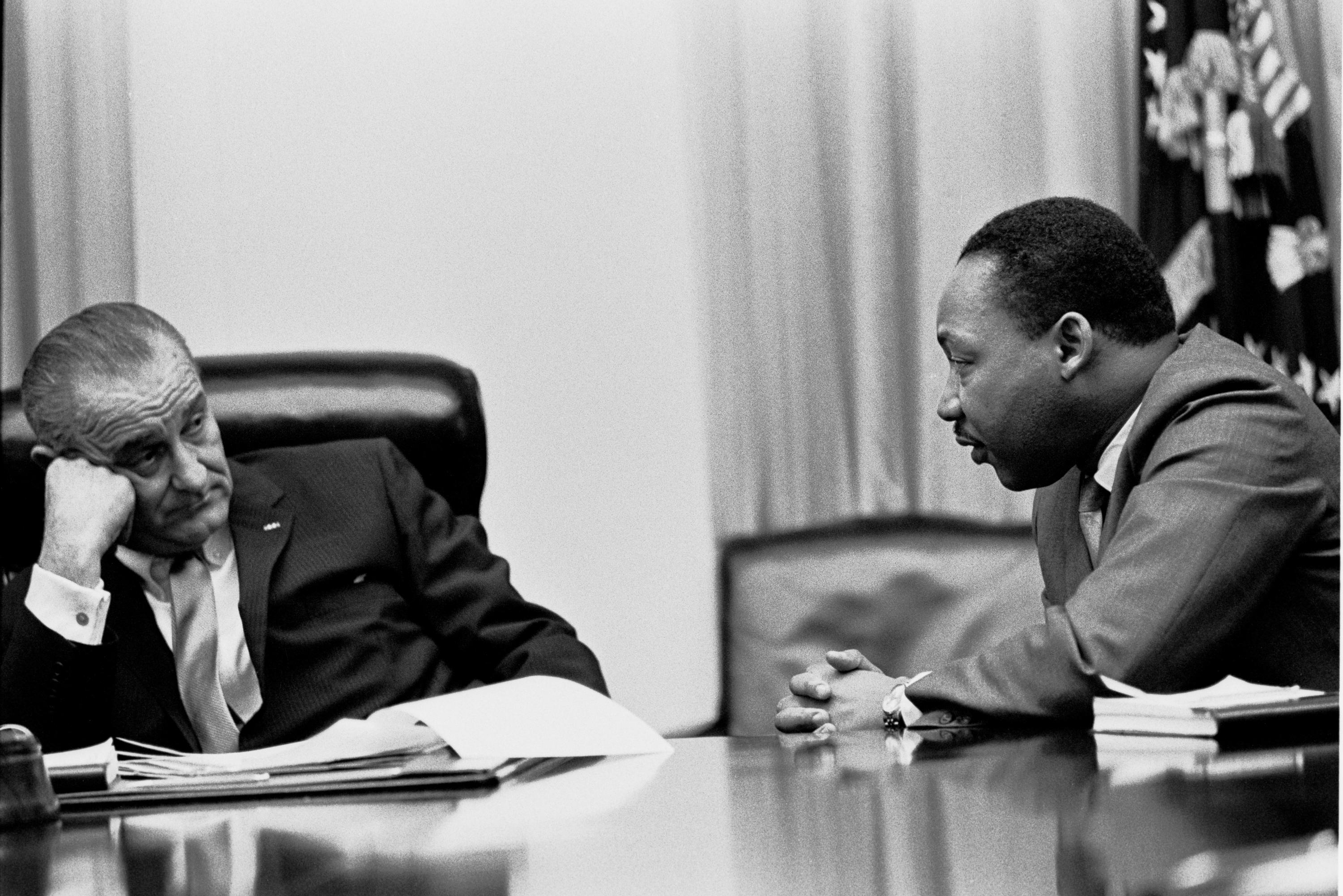 22.  Civil Rights Act of 1964:  Prohibits discrimination based on race, religion, national origin, or gender in public facilities
Killed Jim Crow laws
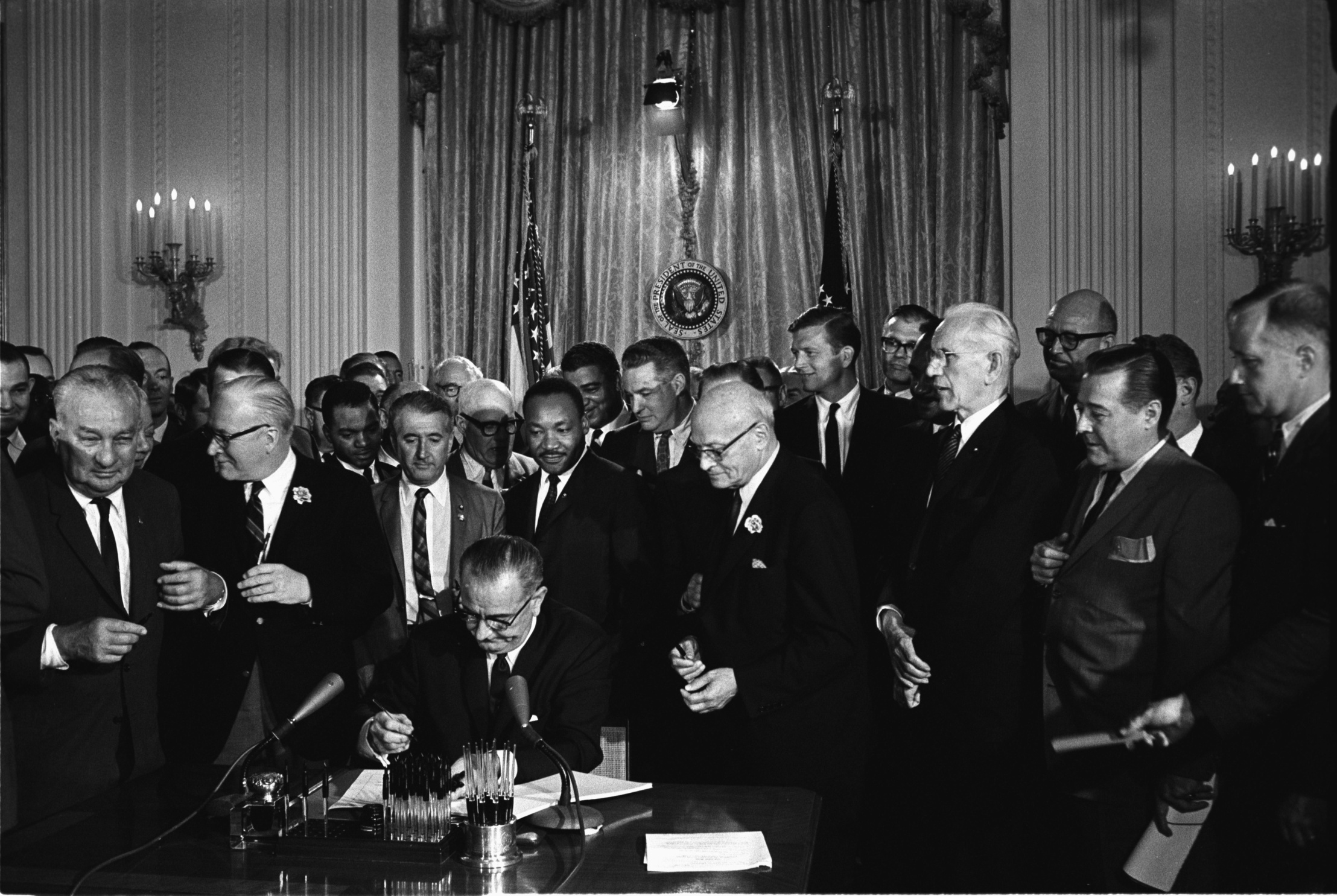 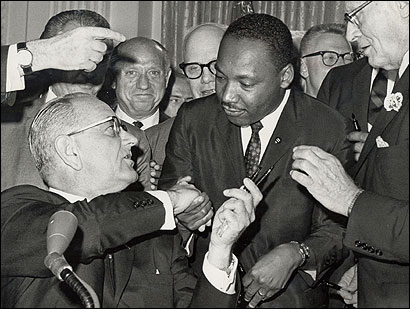 23.  March in Selma drew attention to lack of voting rights
-Marchers attacked by policemen 
-Footage horrified Americans
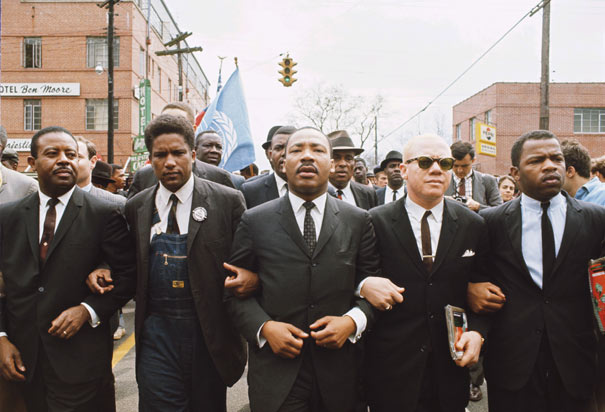 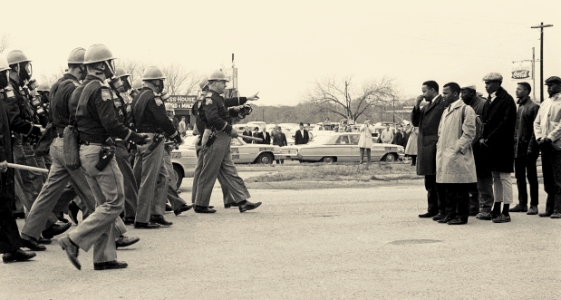 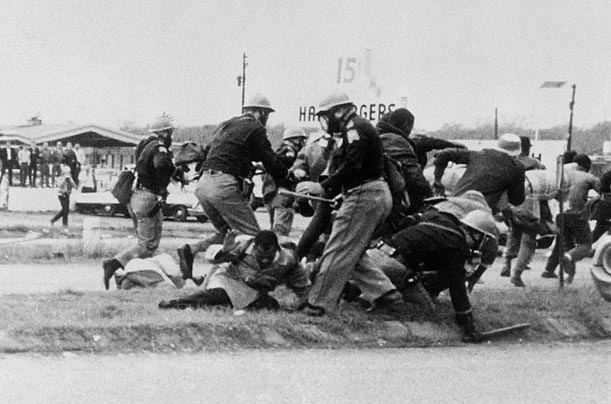 24.  Voting Rights Act of 1965:  Protected blacks’ voting rights (15th Amend.)
1)  Outlawed literacy tests
2)  Federal workers registered black voters

25.  Result:  percent of black voters increased dramatically
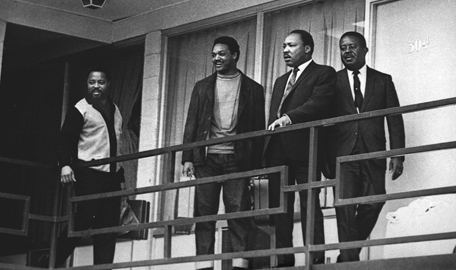 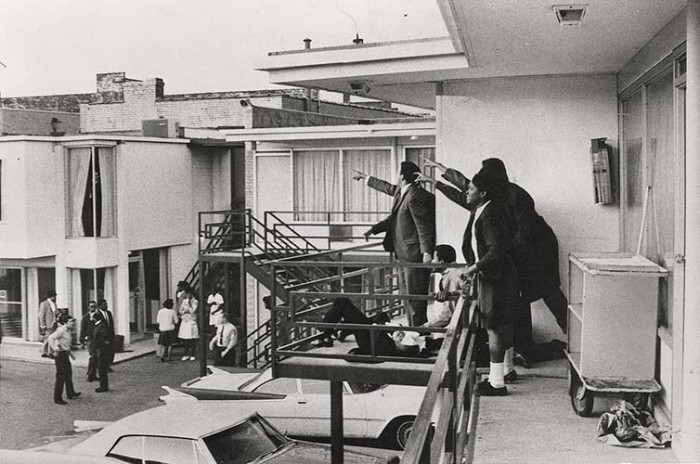 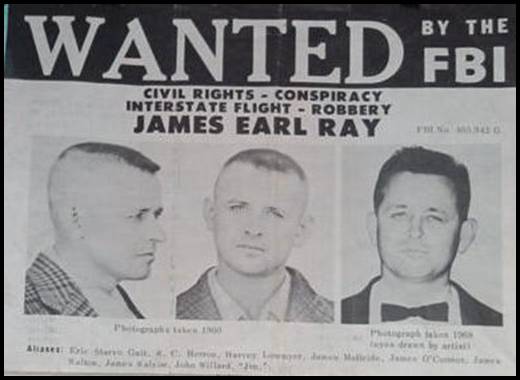 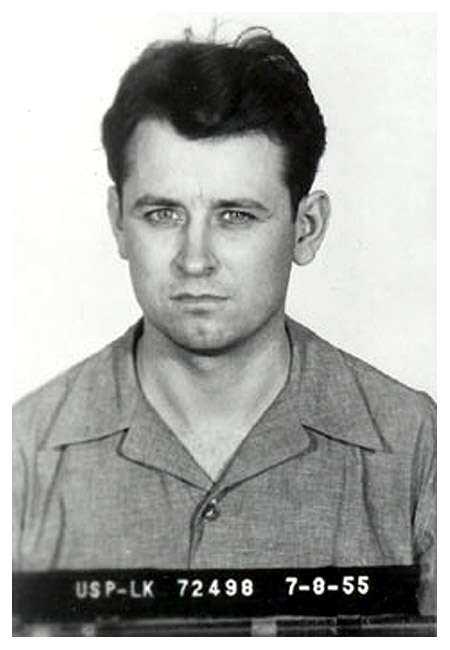 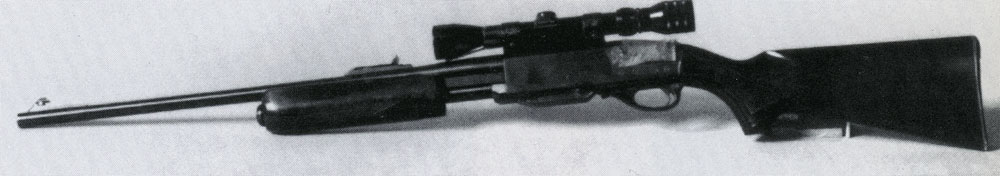 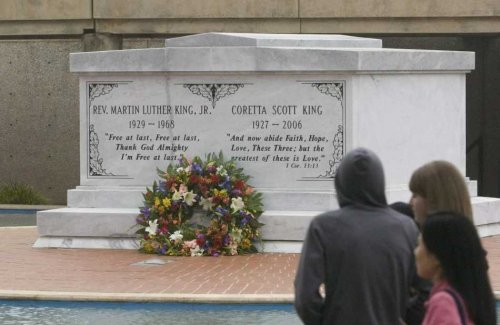 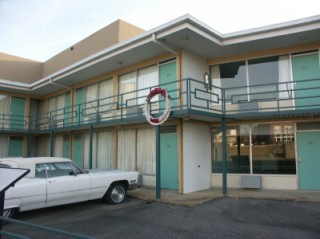 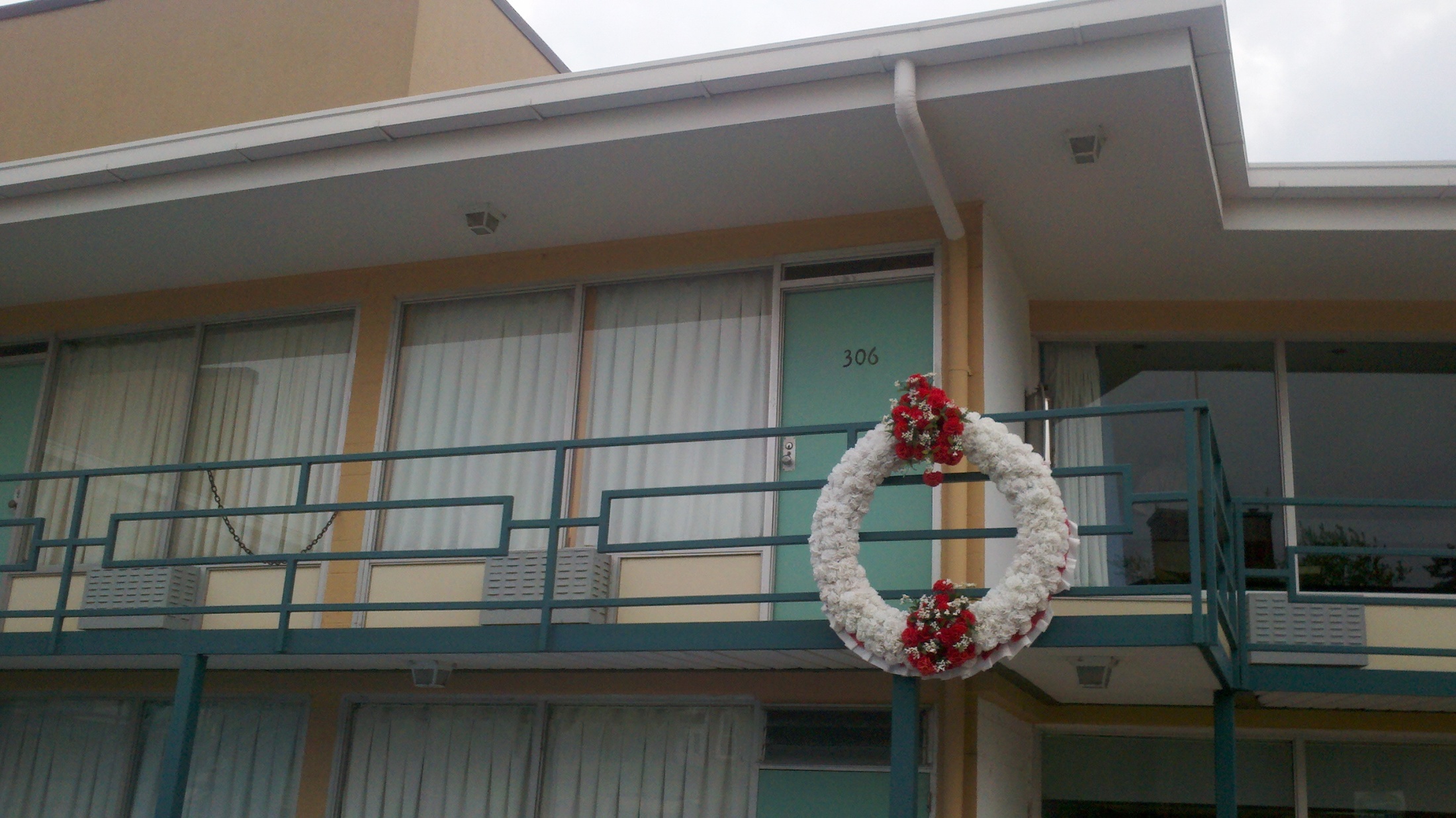